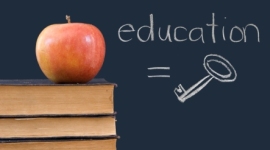 Građanski odgoj i obrazovanje
Osmi razredi OŠ A. Kanižlića, Požega
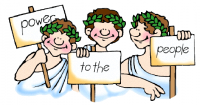 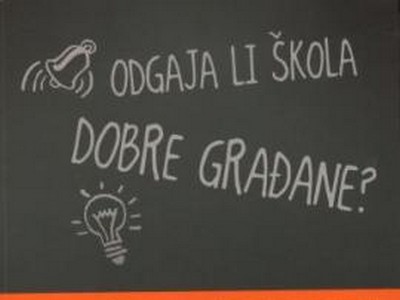 Društvena dimenzija
Učenici su ovu dimenziju najviše prihvatili (komunikacija, emocije, volontiranje, stop nasilju, emocije).

AKTUALIZACIJA DRUŠTVENIH PROBLEMA

-loša komunikacija svih elemenata društva
                        - važnost neverbalne komunikacije
-pravedna raspodjela poslova (timski rad)
-nasilje u društvu
-rješavanje negativnih emocija

		-
TIMSKI RAD
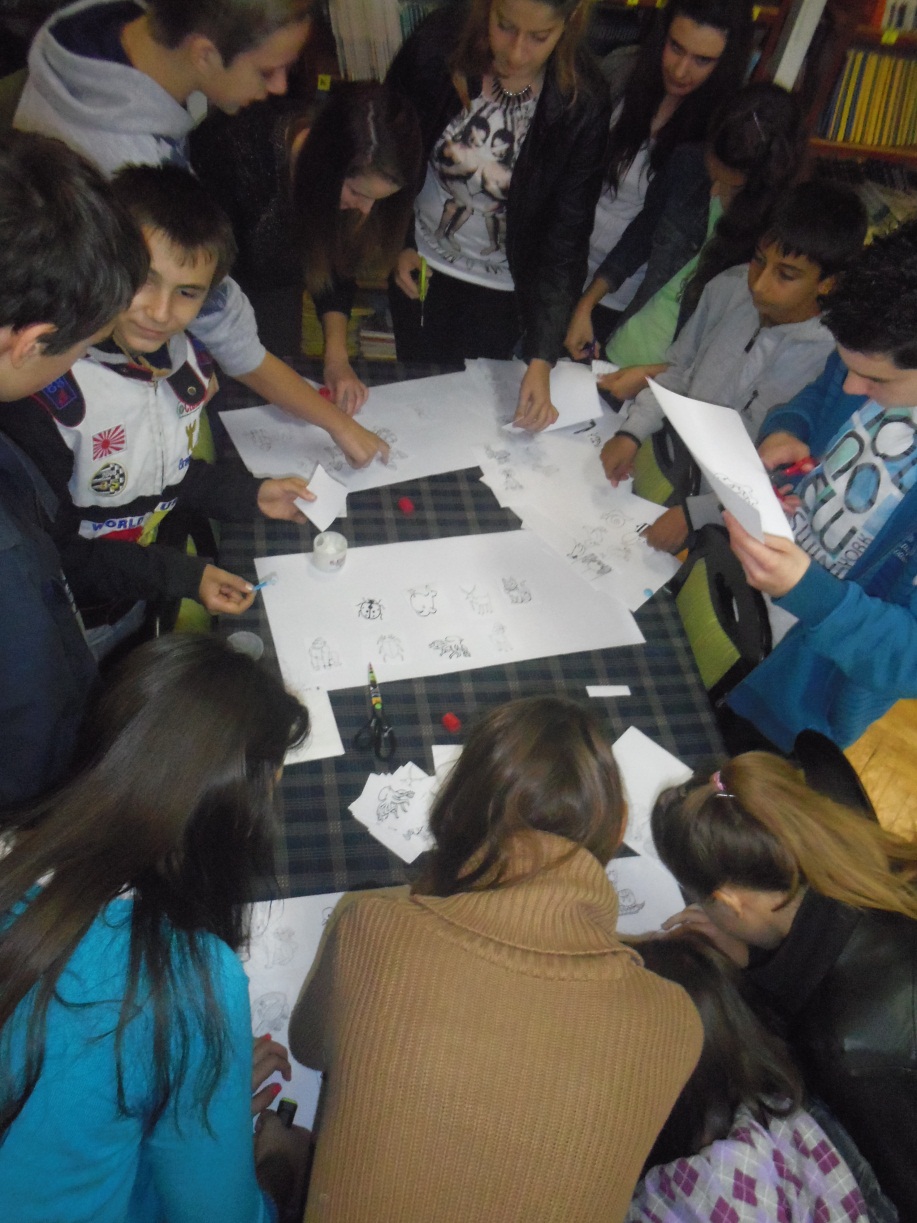 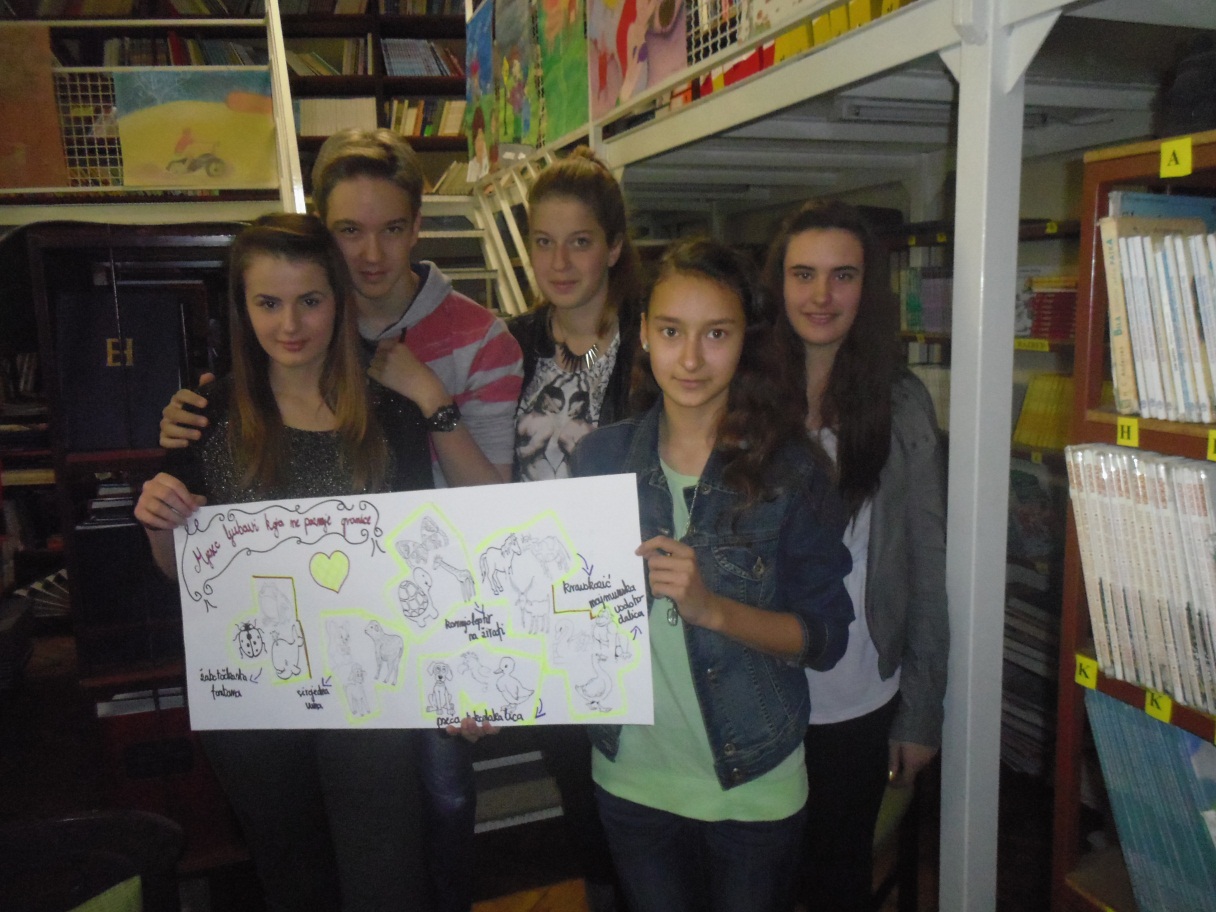 KULTUROLOŠKA DIMENZIJA
Identitet je naš doživljaj našeg vlastitog JA.
Velika prisutnost stereotipa – preuranjenog razmišljanja i predrasuda – iracionalne mržnje prema različitosti.
Većinski i manjinski identitet te interkulturalnost.
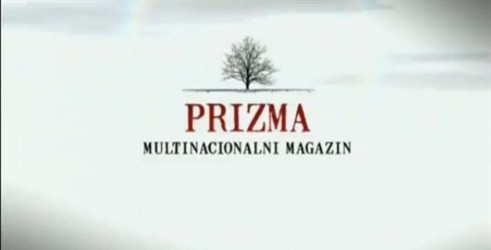 POLITIČKA DIMENZIJA
Građanska kultura zahtijeva tolerantnost, poštenje, poštivanje mišljenja drugih i obvezu na istinu. Riječ uljudnost označava čestitost i vjerodostojnost koji su osnova za ustavnu demokraciju. 

OSNOVNI POJMOVI POLITIČKE DIMENZIJA

-modeli vladavine
demokracija 
trodioba vlasti
građansko sudjelovanje u vlasti
HVALA NA POZORNOSTI!